University of Memphisinstitute on disabilityresearch team
Presentation by Eric Suedmeyer M.C., Shondolyn Sanders M.S., Marissa Harris M.S.
Research domains
Efficacy of the IPSE Model
Stakeholder perceptions of IPSE
Positive Behavior Intervention and Supports
System’s Approach to Placement: Service Needs Assessment
Resilience: career decision making, career attitudes, and Vocational outcomes
Efficacy of IPSE
**Based on National Report on Employment Services and Outcomes
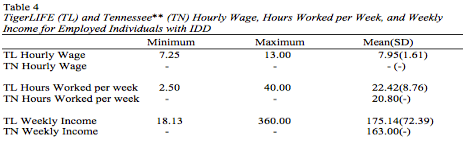 Following a 3-month period of completing TigerLIFE classroom based instruction, students demonstrated better competitive employment status, hourly wage, number of hours worked per week, and weekly income than the state 2010 outcomes. 100% of  competitively employed students were placed in desired field.
Stakeholder perception of ipse
Some common themes have emerged from preliminary analysis.  For students, were the concepts of skill building (learning in a particular way), independence, and pride.
For parents, the possible themes of pride of their child’s accomplishments, independence, and hope for the future emerged.  
Student Themes:
Skill Building - “What I like is that we learn…how to do different things on our own and being employable and dependable.” -Student 1
Independence - “It has helped me learn how to be independent.  Learn how to get money, learn how to get a job, learn how to fill out an application…”  -Student 2
Parent Themes: 
Pride - “I am surprised.  I sit back and I watch him.  I’m thinking he is going to go in the store and just get a bunch of junk, but he gets milk and cereal and his birthday cake.  It has helped him a lot.  I don’t have to do as much for him now.” - Parent 1
p.b.i.s.
As presented at Tennessee Association of Behavior Analysis Conference, 2015
Sap: service needs assessment
System’s Approach to Placement (Kundu, et al., 2010; Kundu, et al., 2005): 
A need for a standardized way of assessing individual client need across different subsystems, as they relate to barriers and resources to employment.
With standardized measure, rehabilitation providers will be able to customize vocational services with the goal of improving competitive placement outcomes. 
8 Subsystems:
 Client; Health; Education; Family; Social; Employer; Placement personnel; Funding
Research questions
1.	Create an instrument, develop the psychometrics and norming sample
2.	Develop a profile for the service needs of an ID VR client in the mid-south
resilience
Research direction
Examining the effects of resilience in individuals with ID on vocational outcomes and quality of life